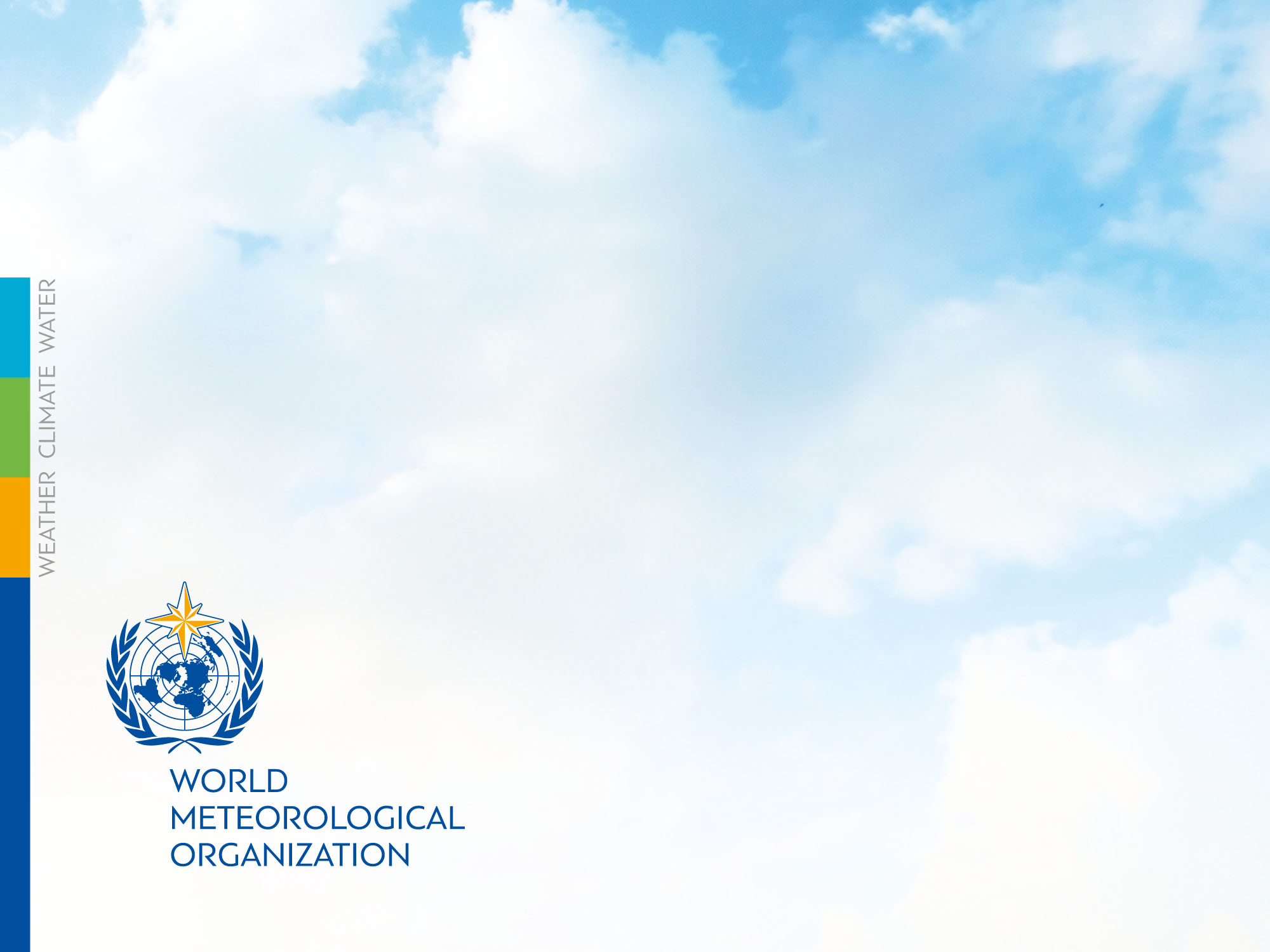 GSICS New Mini Site
and
Link from OSCAR/Space to GSICS Inter-calibration Page
Toshiyuki Kurino
WMO Space Programme
GSICS New Mini Site
new tab “Links”
Changed from the “previous” GSICS Portal
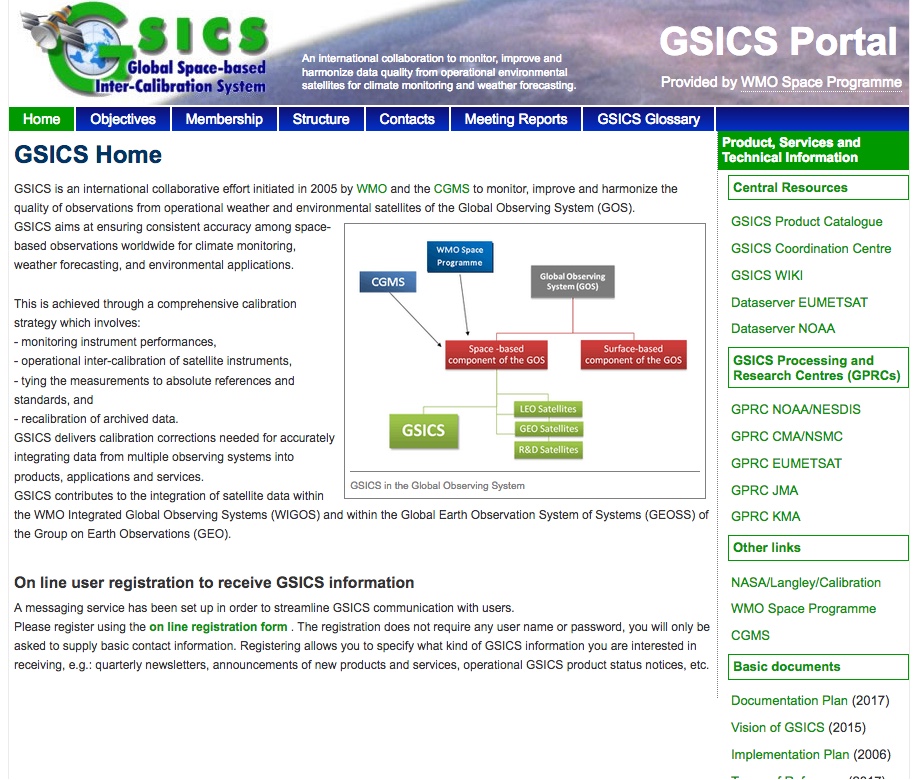 Click
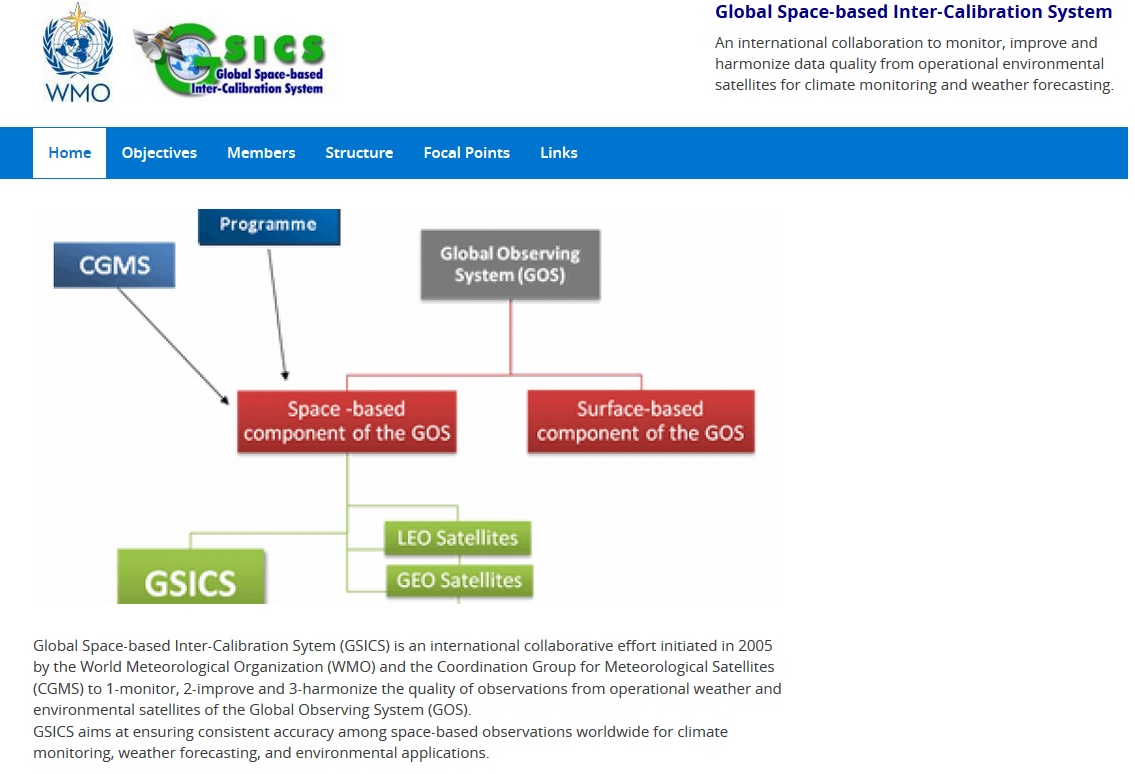 https://gsics.wmo.int/en
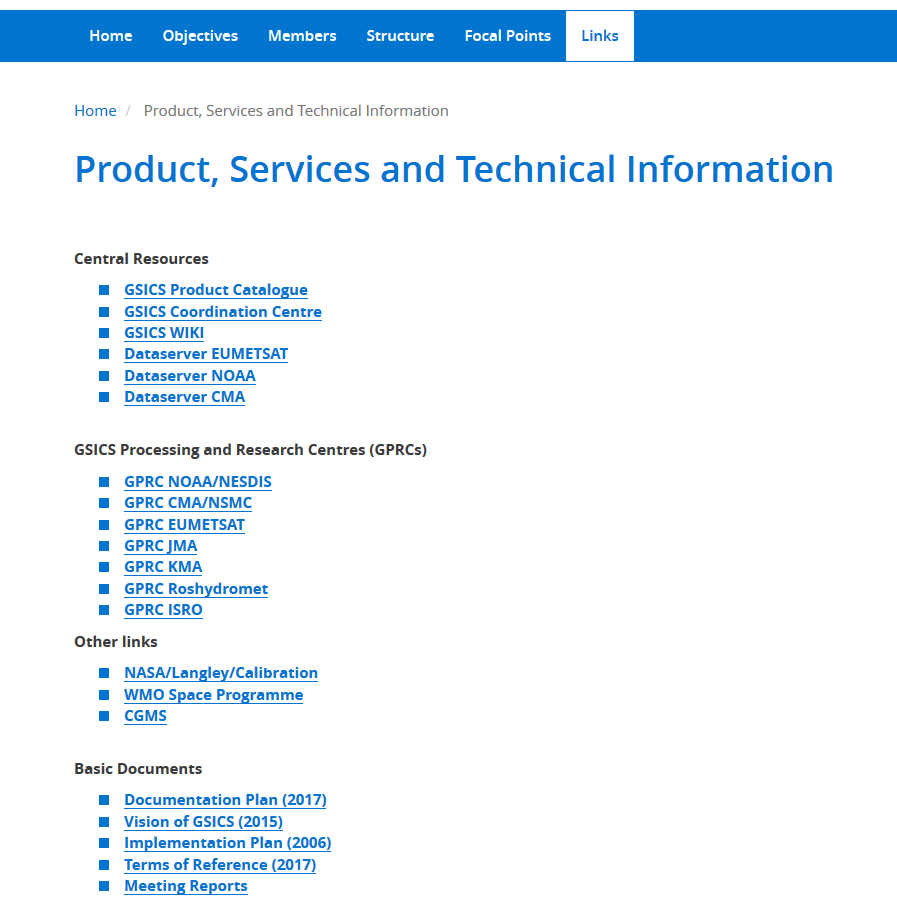 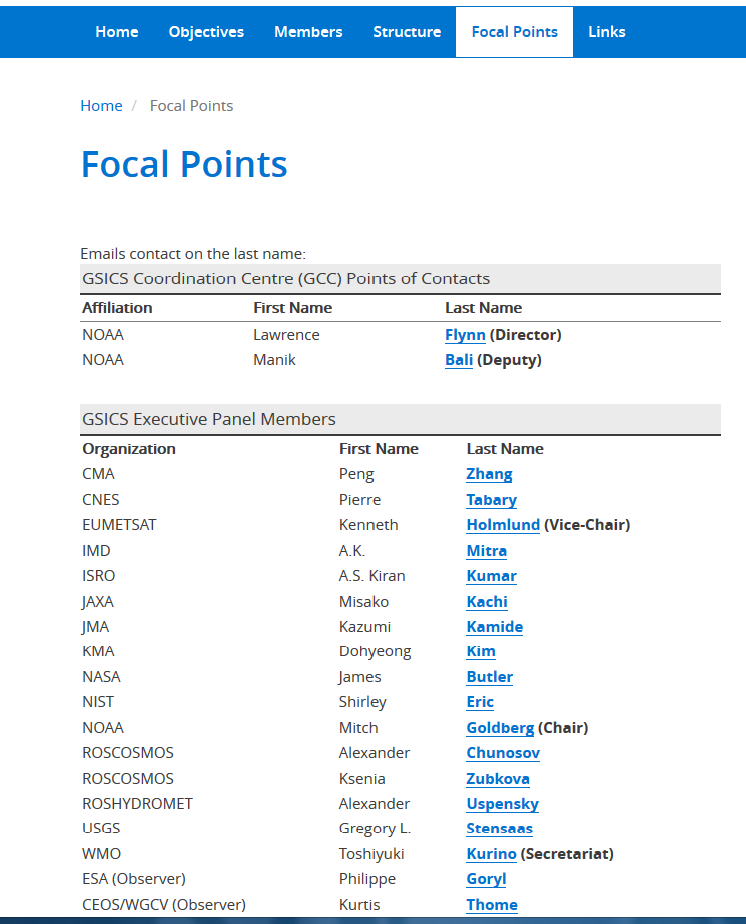 Click: “mail to:”
e-mail address is embedded
Guideline for the WMO New Website will be in public
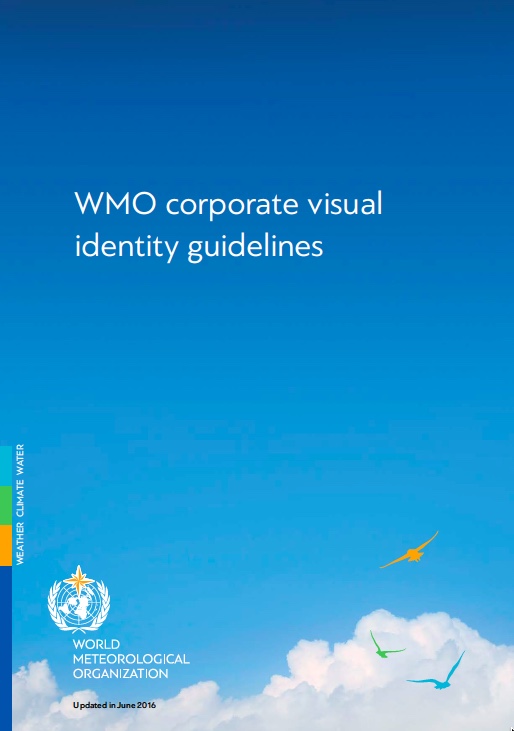 https://public.wmo.int/en/resources/library/wmo-corporate-visual-identity-guidelines
An Example of WMO New Mini Site as a Reference
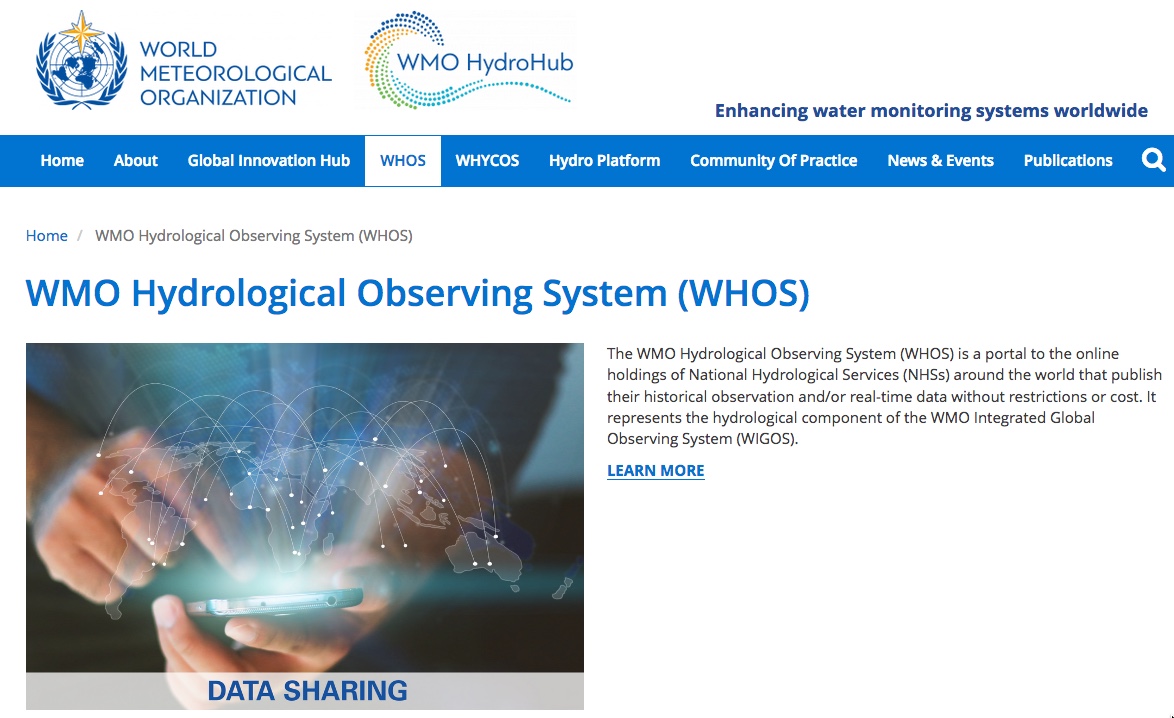 https://hydrohub.wmo.int/en/whos
WMO New Website
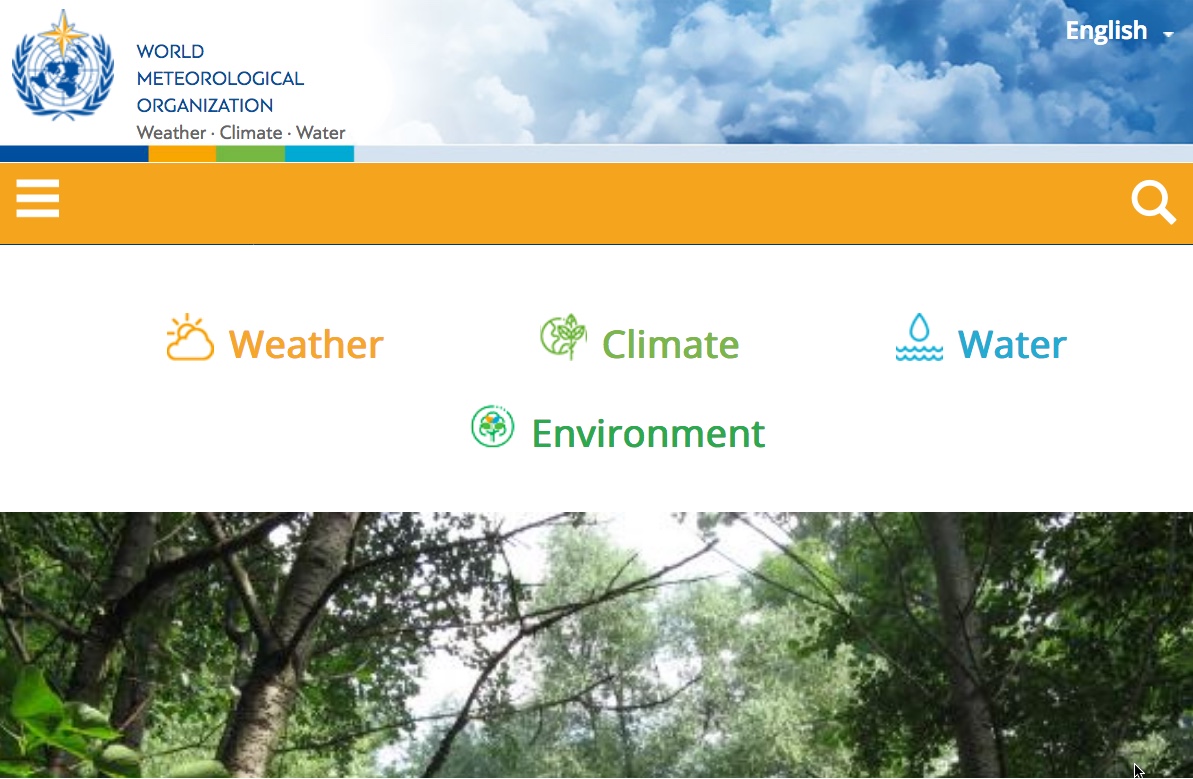 https://www.wmo.int/
An Expected Improvement
GSICS website resource is outside of WMO
web-based editorial capability for updating the contents
GSICS members will edit contents with provided user account
Link from OSCAR/Space to
 GSICS Inter-calibration Page
Space-based Capabilities (OSCAR/Space) Top Page
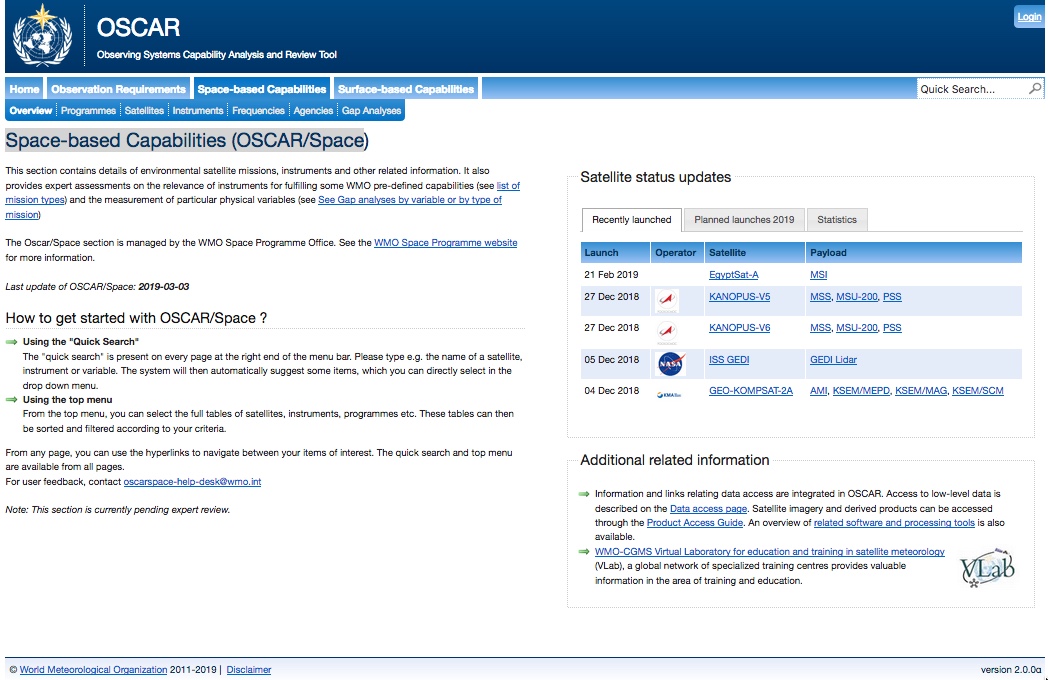 Click: “Instruments”
https://www.wmo-sat.info/oscar/spacecapabilities
Space-based Capabilities (OSCAR/Space) “Instruments” Page
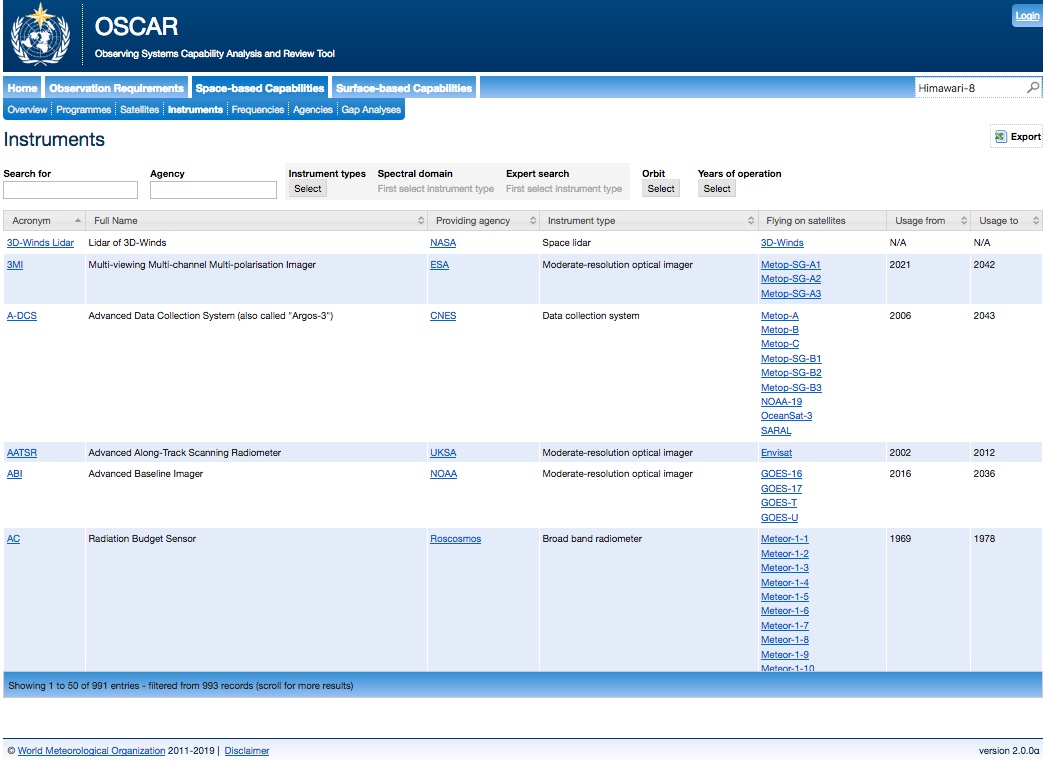 “Himawari-8”
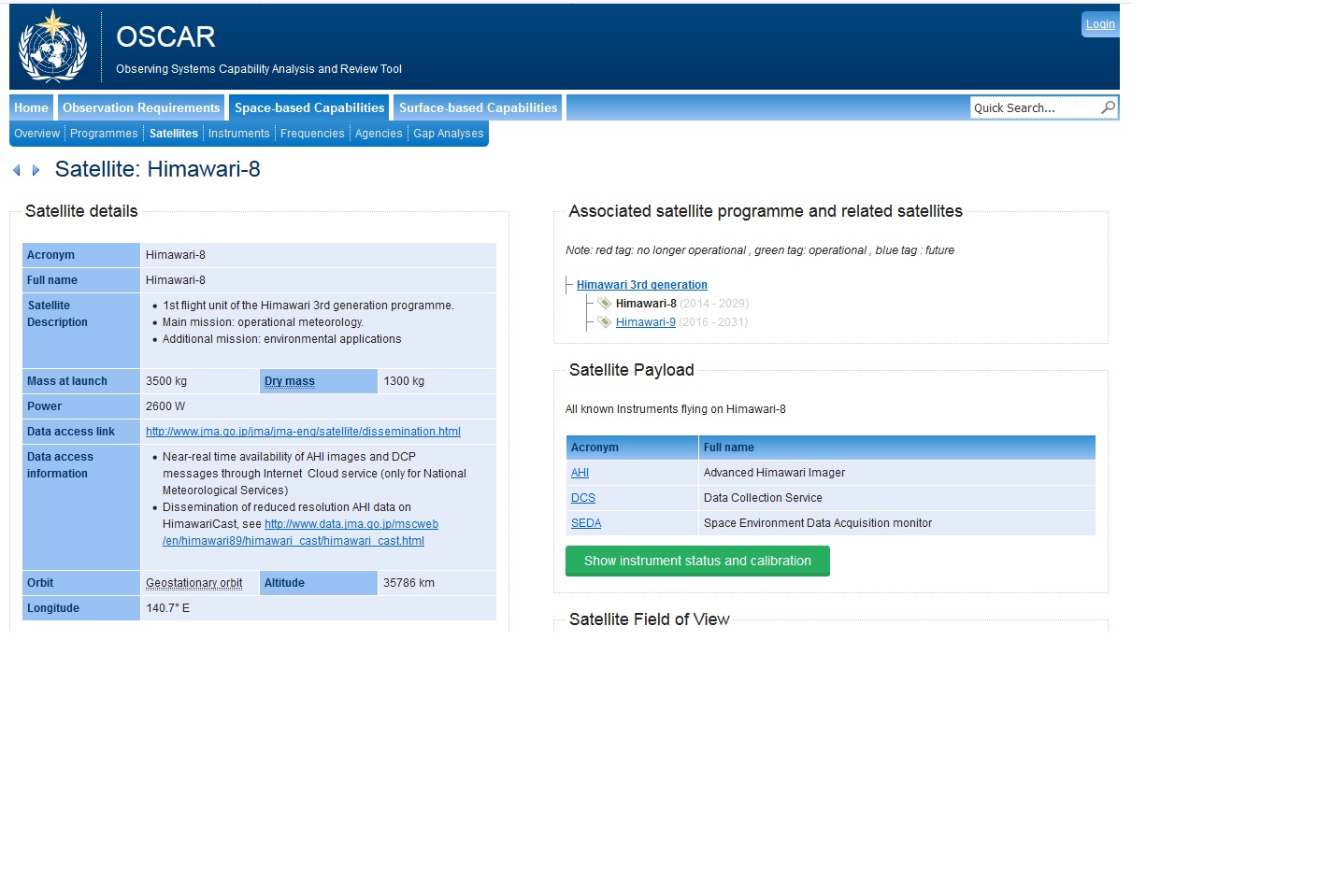 Click
Link to Landing Page (Event Logging)
Link to Real-time Monitoring Page
on Calibration Status
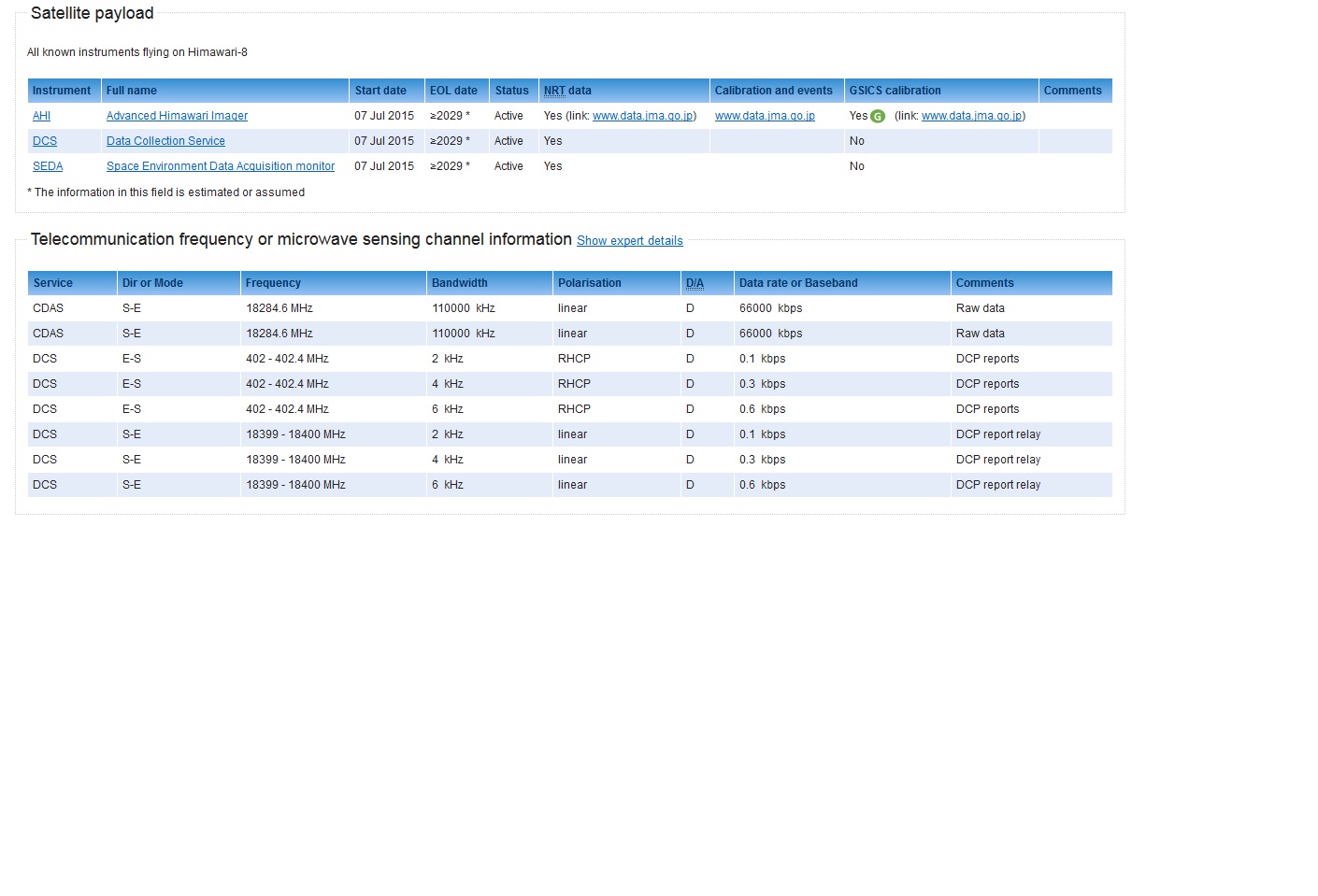 JMA GSICS Page: Himawari-8,9/AHI IR Inter-calibration with AIRS, IASI, and CrIS
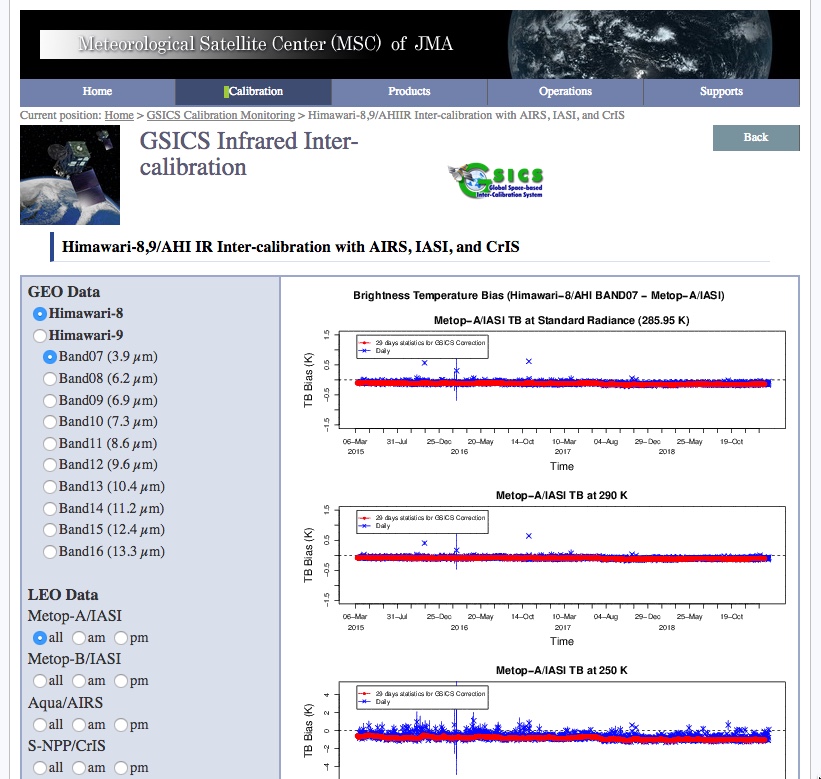 GSICS members to provide “one-stop” linkage to provide a calibration status for each Instruments in “operation”